1
TSVV-03: Synthetic diagnosticprobes in FELTORRaúl Gerrú and DTU Team, Technical University of Denmark (DTU)
2
OUTLOOK
Goals and implementation.
Routine to set them up.
Example results.
Probe set-up routine.
Limitations and discussions.
3
Goals
Obtain 1D arrays of data as pins measurements.
Pins can be positioned freely in whole domain.
Defining the sampling rate from the numerical probe (faster rate) independently of the 2D/3D time outputs (slow rate).
4
Implementation
Simulation time
Probe times saving locally
2D data dump into output
t
5
Inputs parameters for the probe
Probe parameters:
Num_pins: Total number of pins.
R_probe: R position of each pins (in computational coordinates).
Z_probe: Z position of each pins (in computational coordinates).
Phi_probe: Toroidal plane in which the pins should be positioned.
Timing parameters: 
“timestepper”:
“deltaT”: time between 2D outputs (in computational units).
“output”:
“itstp”: Amount of time saved between 2D saving times.
6
For simplicity: FELTOR probe/input set-up routine
In FELTOR utilities (https://github.com/mwiesenberger/feltorutilities, private for the moment), “FELTOR Inputs creator.ipynb”:
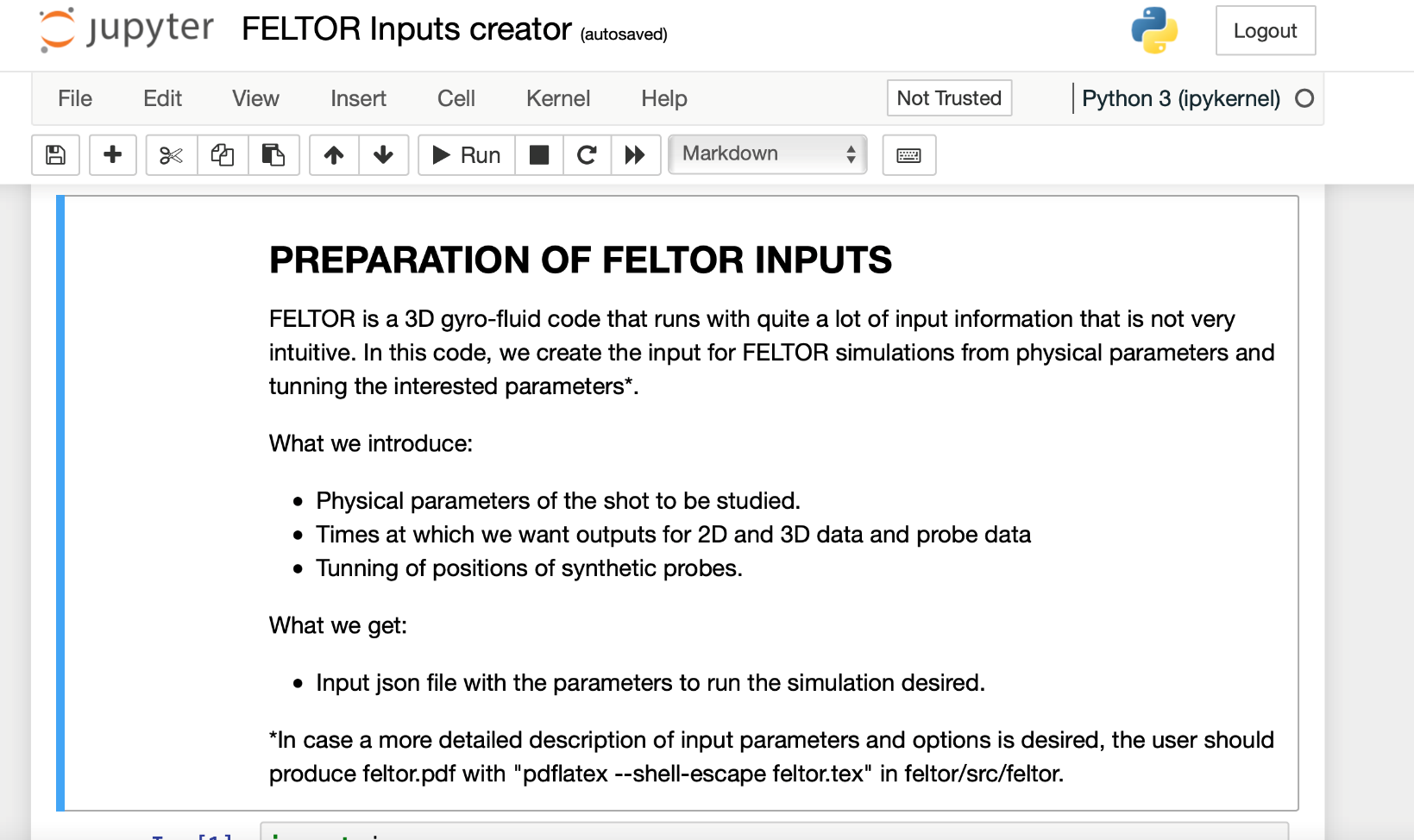 7
First results
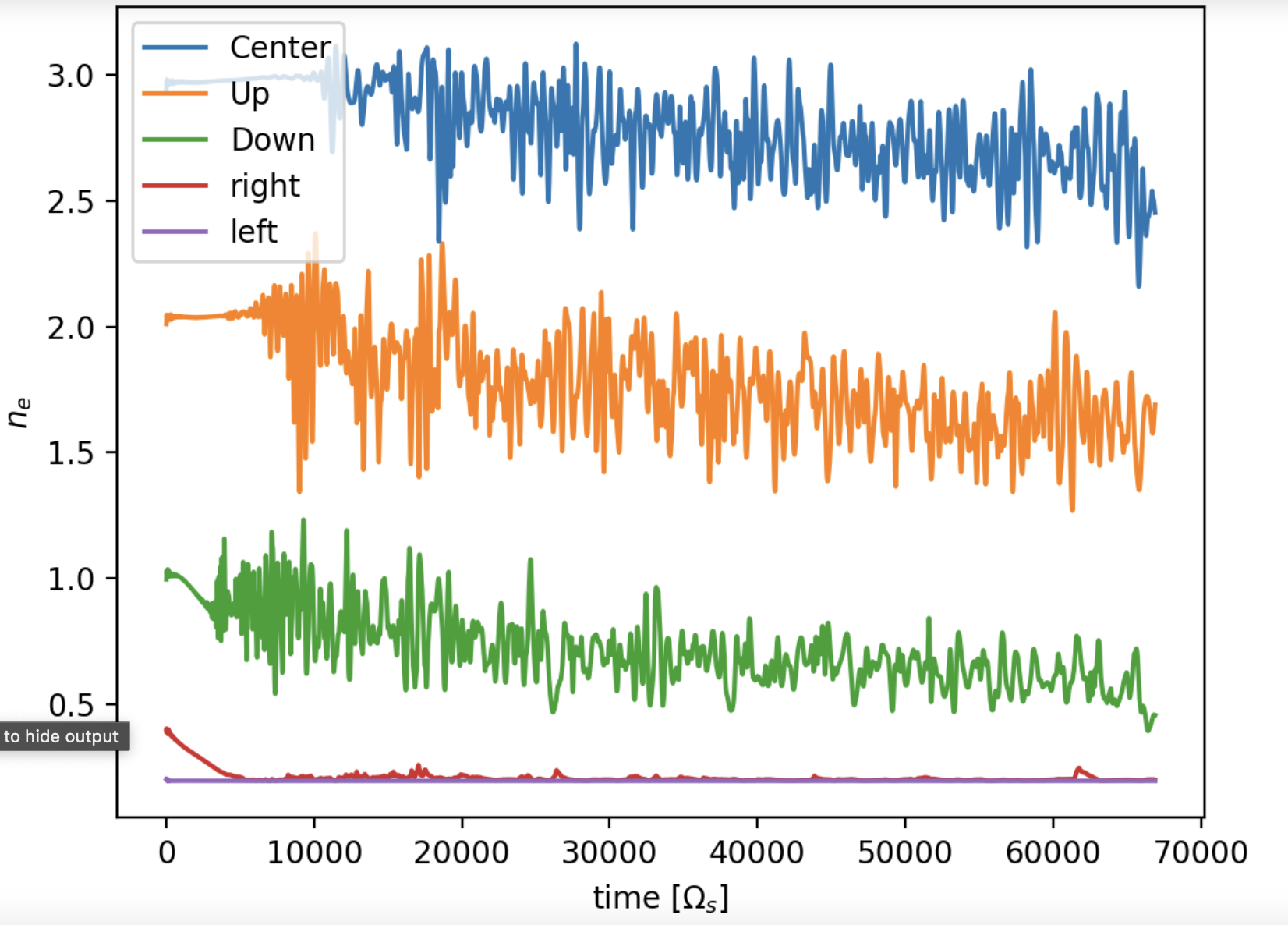 Inner edge
edge
OMP density signals:
LCFS
SOL
Far SOL
8
Limitations and discussions
9
IMAS implementation
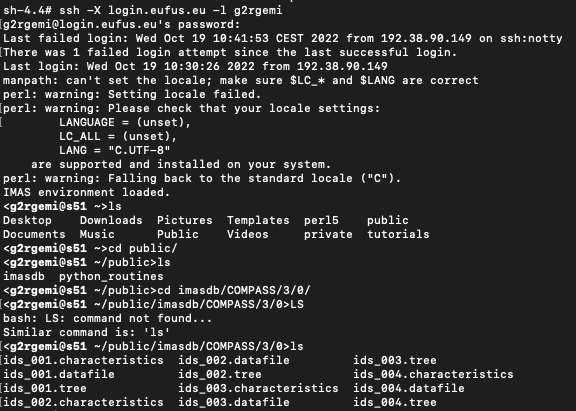 We have a Python routine run locally transfering probe data from .nc output files to IMAS files.
Then transfered to Gateway (first test data available at g2rgemi/public/imasdb/COMPASS/3/0)
Further work on transfering complete data.
10
11
END
12